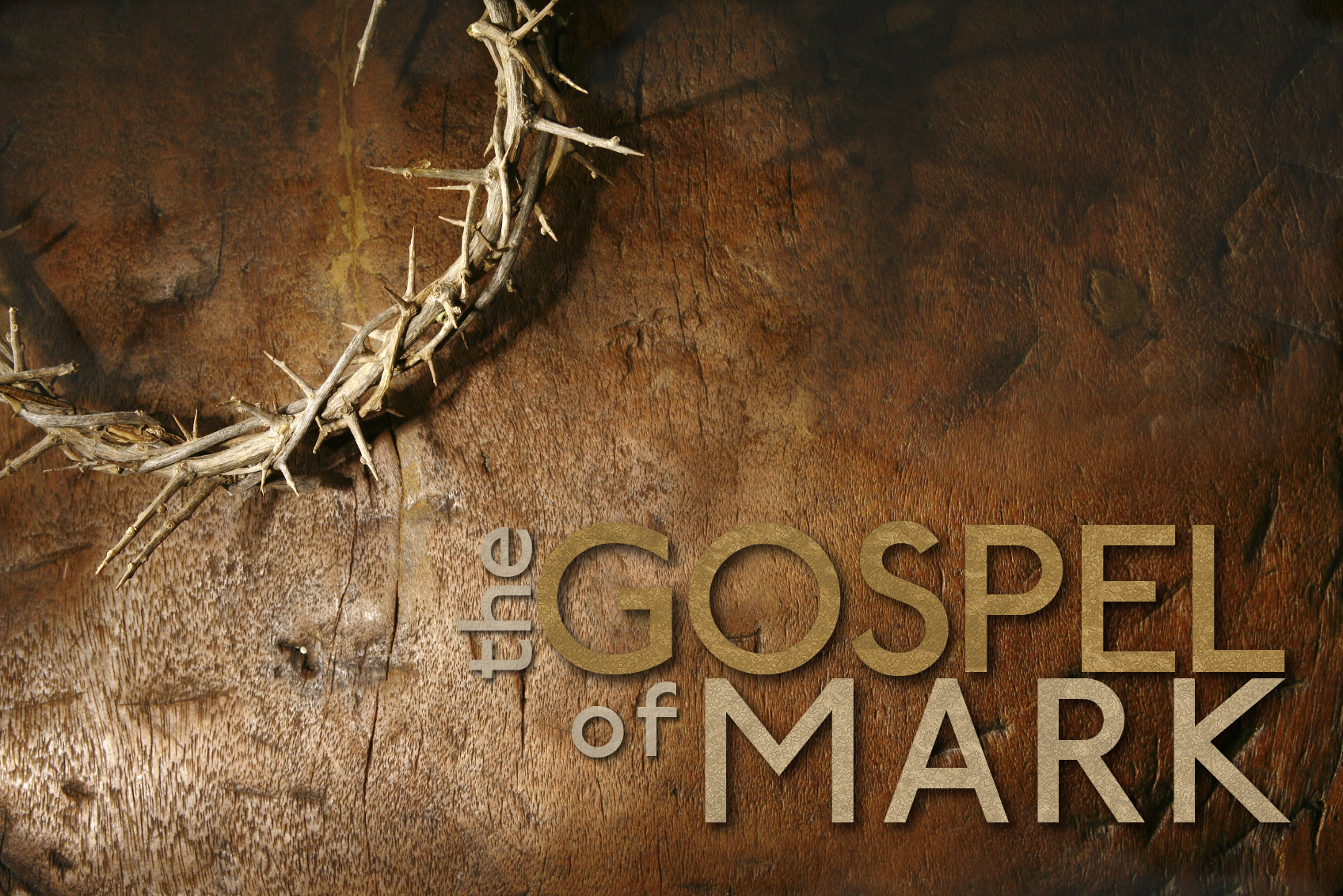 July 19, 2020
Be on the Alert!
Mark 13:28-37
The Authenticity, Affliction and Authority of Jesus Christ, the Son of God
Mark 13:28-33
28 Now learn the parable from the fig tree: when its branch has already become tender and puts forth its leaves, you know that summer is near. 29 Even so, you too, when you see these things happening, recognize that He is near, right at the door. 30 Truly I say to you, this generation will not pass away until all these things take place. 31 Heaven and earth will pass away, but My words will not pass away. 32 But of that day or hour no one knows, not even the angels in heaven, nor the Son, but the Father alone. 33 Take heed, keep on the alert; for you do not know when the appointed time will come.
Mark 13:34-37
34 It is like a man away on a journey, who upon leaving his house and putting his slaves in charge, assigning to each one his task, also commanded the doorkeeper to stay on the alert. 35 Therefore, be on the alert — for you do not know when the master of the house is coming, whether in the evening, at midnight, or when the rooster crows, or in the morning —  36 in case he should come suddenly and find you asleep. 37 What I say to you I say to all, 'Be on the alert!'
2 Peter 3:3-4
3 Know this first of all, that in the last days mockers will come with their mocking, following after their own lusts, 4 and saying, "Where is the promise of His coming? For ever since the fathers fell asleep, all continues just as it was from the beginning of creation."
The indicators of His Coming (13:28-31)
28 Now learn the parable from the fig tree: when its branch has already become tender and puts forth its leaves, you know that summer is near. 29 Even so, you too, when you see these things happening, recognize that He is near, right at the door. 30 Truly I say to you, this generation will not pass away until all these things take place. 31 Heaven and earth will pass away, but My words will not pass away.
A. The clear indicators (28-29)
The Clear Indicators
There will be an increase of false Christs (13:6, 21-22)
There will be an increase of wars and rumors of wars (13:7)
There will be an increase of tensions and troubles among the nations  (13:8) 
There will be an increase in the persecution of God’s people (13:9-13)
The Antichrist will arise, declaring himself to be god and demand that all worship him (13:14)
The earth will suffer the wrath of God, a time of divine judgment we call the Tribulation (13:14-20)
The entire universe will be thrown into chaos as the sun and moon will stop shining, the stars will fall from their courses and the universe will plunge into darkness (13:24-25)
The indicators of His Coming (13:28-31)
28 Now learn the parable from the fig tree: when its branch has already become tender and puts forth its leaves, you know that summer is near. 29 Even so, you too, when you see these things happening, recognize that He is near, right at the door. 30 Truly I say to you, this generation will not pass away until all these things take place. 31 Heaven and earth will pass away, but My words will not pass away.
The clear indicators (28-29)
The conclusive indicators (30)
The confirming indicators (31)
The intrigue of His Coming (13:32)
But of that day or hour no one knows, not even the angels in heaven, nor the Son, but the Father alone.
It is a secret time (32a)
It is a sovereign time (32b)
The secret things belong to the Lord our God, but the things revealed belong to us and to our sons forever, that we may observe all the words of this law (Deuteronomy 29:29).
The importance of His Coming (13:33-37)
33 Take heed, keep on the alert; for you do not know when the appointed time will come. 34 It is like a man away on a journey, who upon leaving his house and putting his slaves in charge, assigning to each one his task, also commanded the doorkeeper to stay on the alert. 35 Therefore, be on the alert — for you do not know when the master of the house is coming, whether in the evening, at midnight, or when the rooster crows, or in the morning —  36 in case he should come suddenly and find you asleep. 37 What I say to you I say to all, 'Be on the alert!'
The call to watch (33)
1 Thessalonians 5:4-5
4 But you, brethren, are not in darkness, that the day would overtake you like a thief; 5 for you are all sons of light and sons of day. We are not of night nor of darkness; 6 so then let us not sleep as others do, but let us be alert and sober.
The importance of His Coming (13:33-37)
33 Take heed, keep on the alert; for you do not know when the appointed time will come. 34 It is like a man away on a journey, who upon leaving his house and putting his slaves in charge, assigning to each one his task, also commanded the doorkeeper to stay on the alert. 35 Therefore, be on the alert — for you do not know when the master of the house is coming, whether in the evening, at midnight, or when the rooster crows, or in the morning —  36 in case he should come suddenly and find you asleep. 37 What I say to you I say to all, 'Be on the alert!'
The call to watch (33)
The call to work (34-36)
Ephesians 2:10
For we are His workmanship, created in Christ Jesus for good works, which God prepared beforehand so that we would walk in them.
1 Peter 4:10
As each one has received a special gift, employ it in serving one another as good stewards of the manifold grace of God.
The importance of His Coming (13:33-37)
33 Take heed, keep on the alert; for you do not know when the appointed time will come. 34 It is like a man away on a journey, who upon leaving his house and putting his slaves in charge, assigning to each one his task, also commanded the doorkeeper to stay on the alert. 35 Therefore, be on the alert — for you do not know when the master of the house is coming, whether in the evening, at midnight, or when the rooster crows, or in the morning —  36 in case he should come suddenly and find you asleep. 37 What I say to you I say to all, 'Be on the alert!'
The call to watch (33)
The call to work (34-36)
The call to wonder (37)
2 Thessalonians 2:11-12
For this reason God will send upon them a deluding influence so that they will believe what is false, 12 in order that they all may be judged who did not believe the truth, but took pleasure in wickedness.
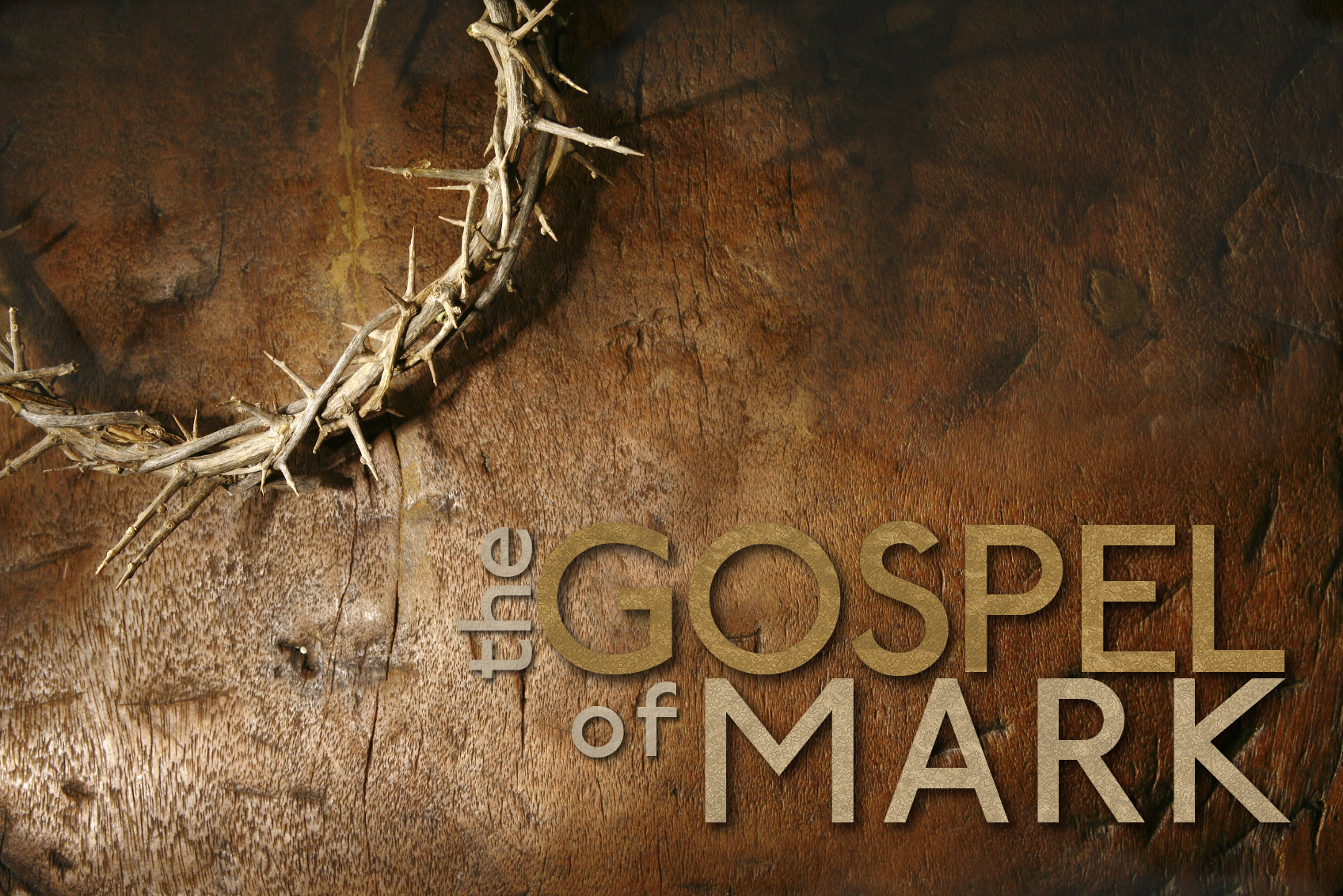 July 19, 2020
Be on the Alert!
Mark 13:28-37
The Authenticity, Affliction and Authority of Jesus Christ, the Son of God